e-Infrastructure commonsUpdates
Diego Scardaci
Technical Outreach Expert
Outline
First project review

Milestones & Deliverables

DI4R Conference
EGI-Engage WP3 –e-Inrastructure commons – monthly meeting
First project review
General Comments
Very positive feedback
Refinements needed to increase the impact of the project
KPIs to be improved
Better communication
Business Engagement plan: work with SMEs and industry
Simple and unified access mechanism to visualise all software produced by the project  EGI GitHub for all the tools?
Feedback on WP3
Experts satisfied of WP3 work
Services developed in a user-driven way
AAI:
Requirements for AARC to fix the granularity issues of the current 4-layer domain model for LoA
Consider prior art in the field of IdP discovery and its impact on the Uis
Accounting linking: educate users on its implication
EIDAS
Feedback on WP3
Marketplace:
Service discovery in function of the different type of users
Additional tools to be analysed: AppCara, App Marketplace, Juiu, Alien4Cloud and Cloudify
Recomments to take into account tools for open source cloud orchestration
Architecture still in a very conceptual stage  to be improved in D3.16
Feedback on WP3
For all tools:
Installation and user guides
Feedback on WP3 Deliverables
D3.1 Accounting Portal design:
Revise to include a glossary
D3.2 Marketplace design:
Accepted
D3.3 Accounting repository
Accepted
D3.4 Ops tools
Revise  formatting issue
D3.6 Big data tools for the EGI Accounting
Revise to include a glossary
WP3 Milestones & Deliverables
Next WP3 Deliverables and Milestones
June 2016: M3.3 - Operational tools development roadmap revised (R) (EGI.eu)
June 2016: M3.4 - Pilot services and best practices to enable federated AAI solutions released (DEM) (GRNET)
August 2016: D3.7 - First release of the EGI Service Registry and Marketplace prototype (DEM)(FMI)
August 2016: M3.5 - The first version of the EGI Marketplace is demonstrated (DEM) (FMI)
October 2016: D3.8 - First data accounting prototype (DEM) (STFC)
Important dates for PM16 deliverable
M3.3 (EGI.eu) & M3.4 (GRNET)

Start External Review: 1.06
At AMB and PMB: 15.06
At QM: 22.06
At EC: 30.06
M3.3 Roadmap - Status
Waiting contributions from Marketplace, AAI, ARGO & Messaging
M3.4 AAI - Status
?
DI4R 2016
DI4R 2016 ConferenceDigital Infrastructures for Research
Krakow, Poland
2016, September 28-30.
Co-organised by EGI, EUDAT, GEANT, OpenAIRE and  RDA Europe
Call for participation (deadline 3 June!)






http://www.digitalinfrastructures.eu/
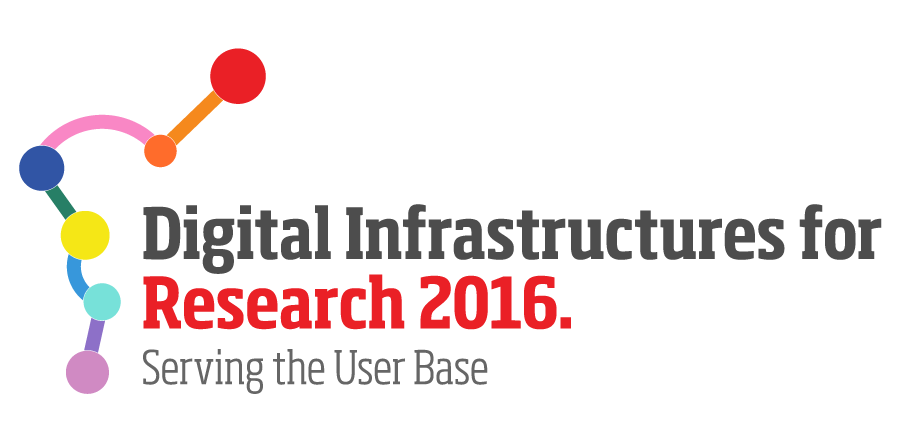 DI4R 2016
WP3 Contributions ?

Session on tools for e-infrastructures ?